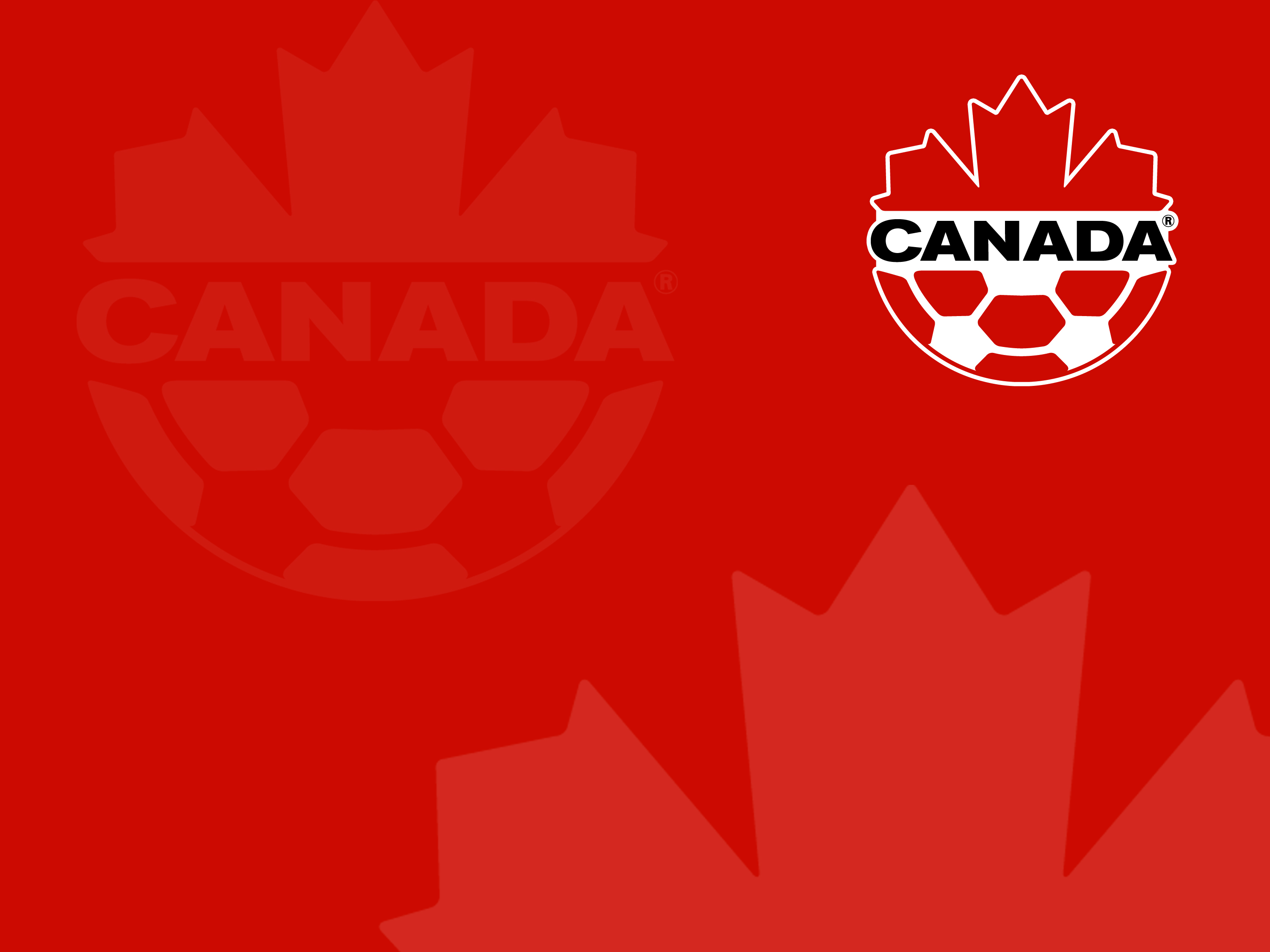 [Speaker Notes: This presentation covers 2010/11 Amendments to the Laws of the Game, which should be incorporated in all pre-season training events. The changes to the laws and the other amendments should be implemented for the 2010 season. 


Instructors are not permitted to modify or change this power point presentation.

Any questions regarding the content of this presentation or its use should be directed to:
Joe Guest
Director of Refereeing
Canadian Soccer Association
=========================]
Laws of the Game 2010
Effective 1 June 2010
Law 1
Present Text
The goalposts and
crossbar must be made of
wood, metal or other
approved material. They
may be square,
rectangular, round or
elliptical in shape and
must not be dangerous to
players
New Text
The goalposts and
crossbar must be made of
wood, metal or other
approved material. They
must be square,
rectangular, round or
elliptical in shape and
must not be dangerous to
players.
[Speaker Notes: Reason
The current definition requires clarification in order to indicate that
goalposts of any other shape are not permitted.]
Law 14
Present Text
Feinting to take a penalty kick to confuse opponents is permitted as part of football. However, if, in the opinion of the referee, the feinting is considered an act of unsporting behaviour, the player must be cautioned.
New Text
Feinting  in the run-up to take a penalty kick to confuse opponents is permitted as part of football. However feinting  to kick the ball once the player has completed his run up is considered an infringement of Law 14 and an act of unsporting behaviour for which the player must be cautioned..
[Speaker Notes: Reason
In view of an increasing trend in players feinting to take a penalty kick to deceive the goalkeeper, it is necessary to clarify what is permitted and what action the referee must take in the event of an infringement.

Please NOTE  The restart in this case will be as follows:
The referee will allow the kick to be taken, if the ball enters the goal the kicker is cautioned and the penalty kick is retaken, if the ball does not enter the goal the referee stops play, cautions the kicker and restarts with an indirect free kick to the defending team from the place where the infringement occurred.]
Feinting examples from FIFA
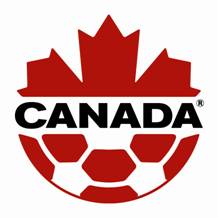 Feinting examples
[Speaker Notes: Here are the clips FIFA are using to demonstrate what is and isn’t acceptable]
The Fourth Official
Present Text
He must indicate to the referee when the wrong player is cautioned because of mistaken identify or when a player is not sent off having been given a second caution or when violent conduct occurs out of the view of the referee and assistant referees.  The referee, however, retains the authority to decide on all points connected with play.
New Text
He assists the referee to control the match in accordance with the Laws of the Game. The referee, however, retains the authority to decide on all points connected with play.
[Speaker Notes: Reason
It is considered that the scope of the fourth official’s duty to assist the referee should be extended to allow him to offer support and advice not only in the limited number of situations covered under the existing Laws of the Game.]
Interpretation of the Laws of the Game and Guidelinesfor Referees  ~ Injured Players
Present Text
Exceptions to this ruling are to 
be made only when:
• a goalkeeper is injured
• a goalkeeper and an
    outfield player have
    collided and need
     immediate attention
• a severe injury has
    occurred, e.g. swallowed
    tongue, concussion,
    broken leg
New Text
Exceptions to this ruling are to be
made only when:
• a goalkeeper is injured
• a goalkeeper and an
     outfield player have
     collided and need
      immediate attention
• players from the same
    team have collided and
    need immediate attention
• a severe injury has
    occurred, e.g. swallowed
    tongue, concussion, broken leg
[Speaker Notes: Reason
It is considered unfair that players of the same team who collide are
currently required to leave the field of play to receive treatment leaving
the team concerned at a numerical disadvantage.]
Interpretation of the Laws of the Game and Guidelinesfor Referees ~ Injured Players
Present Text
the stretcher-bearers
	should enter the field
	of play with a stretcher
	at the same time as the
	doctors to allow the
	player to be removed as
	quickly as possible
New Text
stretcher-bearers
	should only enter the
	field of play with a
	stretcher following a
	signal from the referee
[Speaker Notes: Reason
Stretcher-bearers’ mandatory entry onto the field of play for all injuries
where a doctor is requested frequently causes unnecessary disruption
to the game.]